Урок
Ознакомление
с окружающим
миром
Гавриленко Лариса Алексеевна   учитель начальных классов
МОУ  гимназия №6
Красноармейский район г. Волгоград
Этот зверь живет лишь дома
С этим зверем все знакомы.
У него усы, как спицы,
Он, мурлыча, песнь поет.
Только мышь его боится
Угадали? Это….
С хозяином дружит,
Дом сторожит.
Гладишь – ласкается,
Дразнишь – кусается.
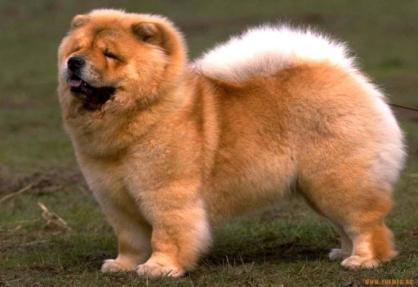 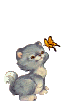 Домашние животные
Наши 
любимые 
питомцы
(поговорим о кошках)
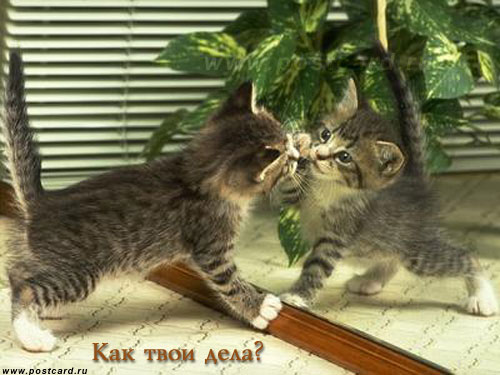 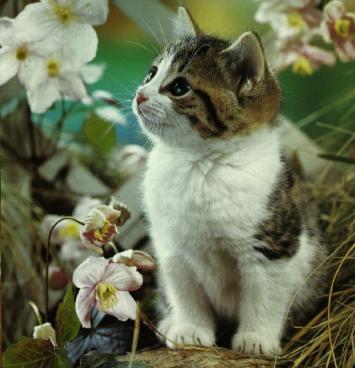 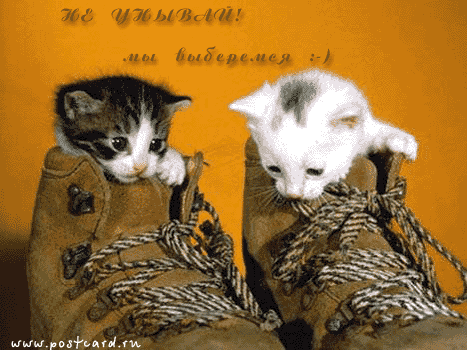 Кошки
Породы
Уход
Породы кошек
Домашние кошки произошли от кошки дикой, живущей предположительно в Ливии. Существует более 200 пород кошек, большая часть которых декоративна.
Домашняя                  обыкновенная кошка
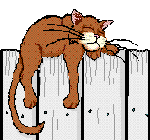 Самая часто встречающаяся хозяйка наших домов. Спасает от мышей, согревает в зимние холода, успокаивает своим тихим мурлыканьем.
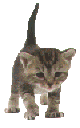 Британская кошка
Обладательница густой лоснящейся шерсти в основном серого цвета. Особенно ценится голубой оттенок. Котята похожи на медвежат.
Сибирская кошка
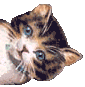 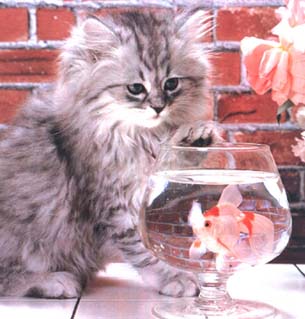 Одна из самых пушистых пород: шерсть длинная, мягкая. Мордочка очень симпатичная.
Гималайская кошка
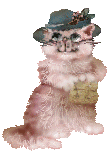 Довольно редкая порода. Требует тщательного ухода. Особенности: приплюснутый нос и своеобразный переход цвета в окрасе.
Европейская            короткошерстная кошка
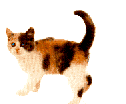 Очень похожа на обычную домашнюю кошку. Особенность: длинный хвост и три цвета в окрасе.
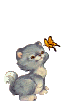 Невская                       маскарадная кошка
Декоративная порода. Выведена в России в 19 веке.Темный хвост и «сапожки» на лапках.
Кошка сфинкс
Впервые упоминается в Древнем Египте. На много веков была утеряна. Восстановлена в 1987 году. Уникальна в семействе кошек: полностью без шерсти.
Сиамская кошка
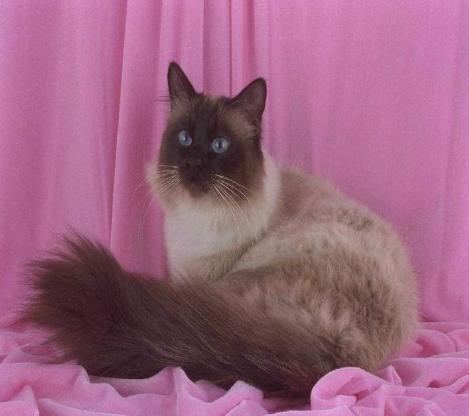 Древняя порода кошек. Распространилась с Востока (Таиланд) повсеместно. Особенность в окраске, длине тела. Часто с голубыми глазами.
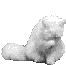 Персидская кошка
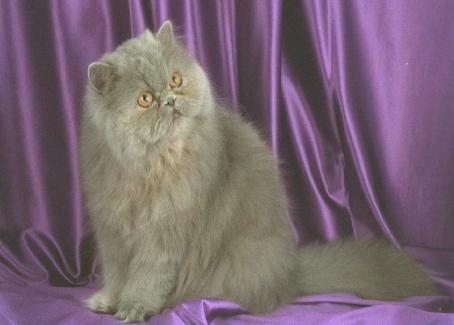 Длинношёрстные пушистые кошки с очень эффектной «внешностью»: самые «курносые» в кошачьем семействе. Требуют ухода.
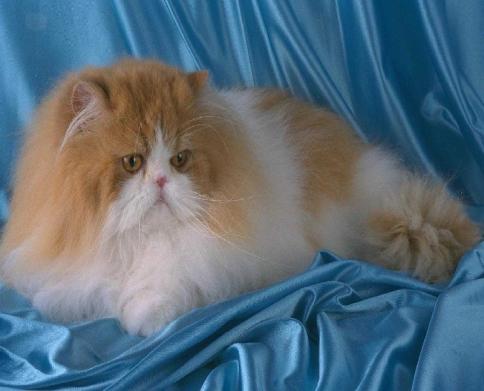 Уход за кошками
Многие относятся к кошкам как к живым игрушкам или предоставляют их самим себе.
   Если вы хотите, чтобы ваш питомец был здоровым и красивым, ухаживайте за ним.
У кошки всегда 
должна быть свежая
питьевая вода,
Из грязного блюдечка животное пить не будет.




Помните: молоко не утоляет жажды
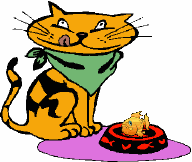 Кормить животное следует в одно и тоже время, перекармливать не надо.
    Не разрешайте кошке попрошайничать или воровать пищу в то время, когда вы едите. Приучите животное лежать в этот момент в уголке или находиться в другой комнате. Не давайте пищу сразу из холодильника. Не следует останавливать кошку, если она ест травку: в траве есть витамины.
У кошки должно быть свое место. Пусть оно будет не на полу, а приподнято. Проследите, чтобы не было сквозняков и влаги.
Дайте кошке просохнуть или отогреться, если она гуляла под дождем или в мороз.
   Шубка у кошки пушистая, но не очень теплая.
   После купания сразу протрите животное полотенцем.
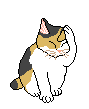 Наши 
любимые 
питомцы
(поговорим о собаках)
Собаки
Породы
Уход
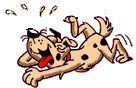 Породы собак
Собака – животное домашнее, но произошло от волка.
   Сушествует свыше 400 различных пород, отличающихся внешним видом, весом, размерами, окрасом шерсти.
Шотландская овчарка (колли)
Порода служебных собак, выведена в Шотландии. В Россию завезена в начале 20 века. Окрас рыжий и черный, грудь, шея и ноги белые.
ТАКСА
Порода охотничьих собак. Используется для охоты в норах на барсуков и лисиц. Выведены в Германии в 18 веке. Различают такс с гладкой, длинной и жесткой шерстью.
Русская пегая гончая
Охотничья порода. Выведена в России. По запаху следа собаки находят зверя в лесу и с лаем гонят его (отсюда название).
Вельш-корги-пемброк
Редкая в России порода. Выведена в Англии. Отличается мускулистым телом и короткими лапами.
Сенбернар
Одна из самых крупных пород. Выведена в 13-14 вв. в Швейцарских Альпах. Распространена в Европе.
ШАРПЕЙ
Очень похожа на плюшевую игрушку. Шерсть короткая, бархатистая. Отличительная особенность: вся шкурка в многочисленных складочках.
Чау-чау
Древняя порода длинношерстных декоративных собак, выведена в Китае. Язык фиолетового цвета.
Ротвейлер
Порода служебных собак. Выведена в Германии в начале 20 века. Разводят во многих странах для караульной и розыскной службы.
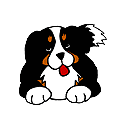 Лучший друг человека
Собака с давних пор считается верным другом и помощником человека. Без собак не обойтись в милиции, в охране, розыске, на охоте. Есть собаки-артисты и собаки-военные.
УХОД ЗА СОБАКАМИ
Иметь собаку – значит взять на себя ответственность за ее жизнь и здоровье.
    Если вы любите своего друга, он не окажется среди бездомных собак, не погибнет от голода и холода.

    Заботьтесь о нем!
Собаки нуждаются в полноценном питании. В собачий корм входит не только мясо, но и крупы в виде каш, творог, овощи.
    Щенков кормят 5-6 раз в сутки. Взрослой собаке достаточно 2-хразового питания в определенное время.
Шерсть собаки требует ухода. Особенно это касается пород с длинной кудрявой шерстью. Таких собак надо расчесывать специальной щеткой, а также подстригать.
Для собак есть свои мастера-парикмахеры, создающие им прически.
Собаки очень любят гулять. И если ваш питомец  живет в квартире, постарайтесь выводить его на улицу не реже двух раз в день: утром и вечером.
Они такие разные,но мы их любим!
Использованы материалы
1. Окружающий мир 1 класс. Плешаков А.А. М.: Просвещение, 2011 г.
2. картинки www. yandex.ru
3. Использованы материалы с сайта
www.vetdoctor.ru
www.zooclub.ru